Unit 16
Do you have any pets?
Lesson 1
VOCABULARY
Vocabulary
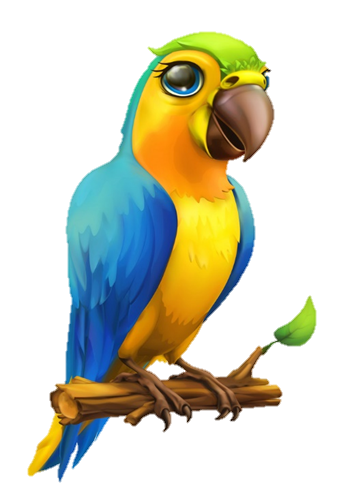 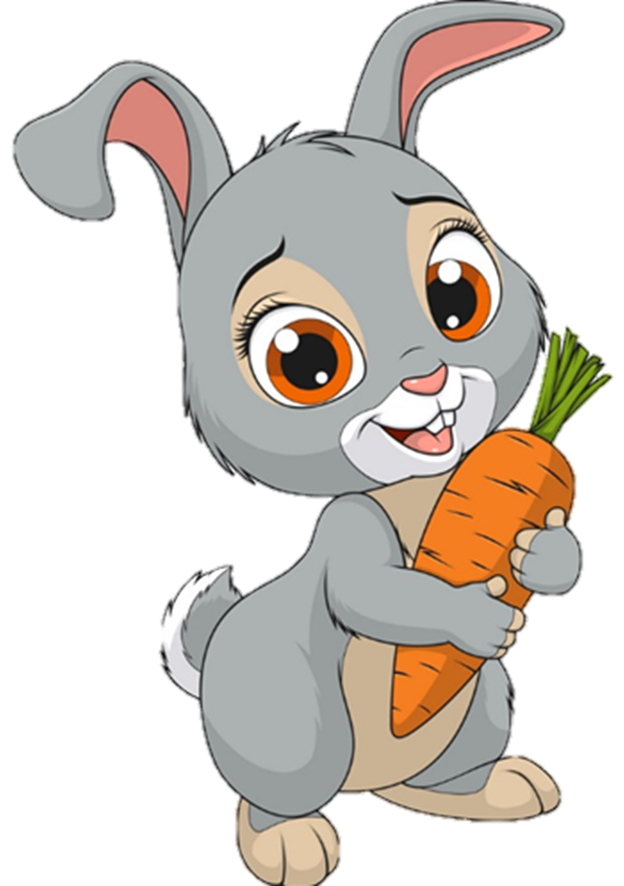 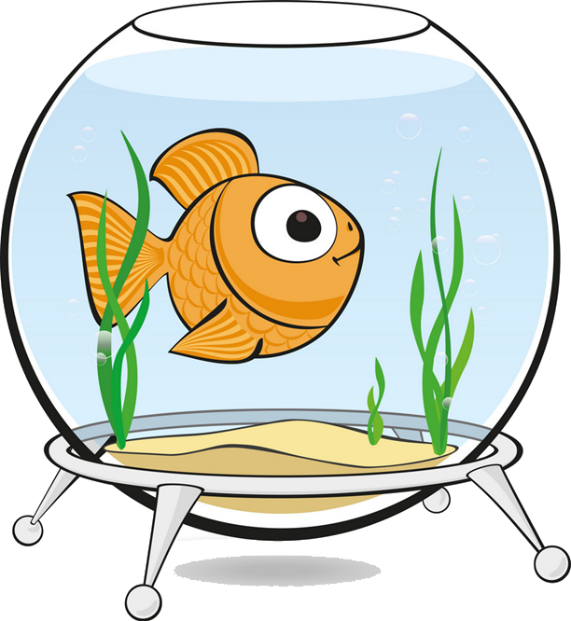 pet
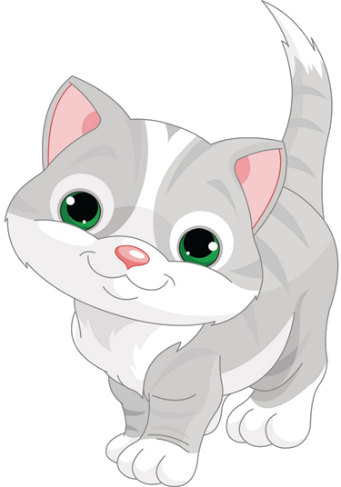 /pet/
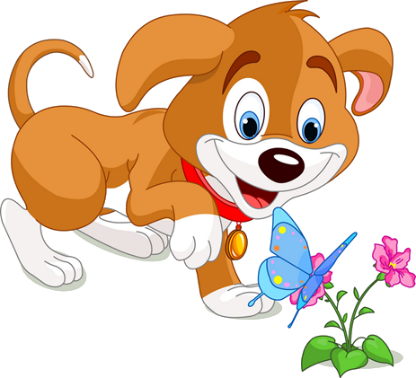 Vocabulary
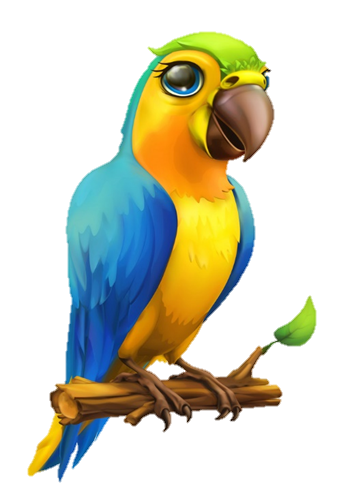 parrot
/ˈpærət/
Vocabulary
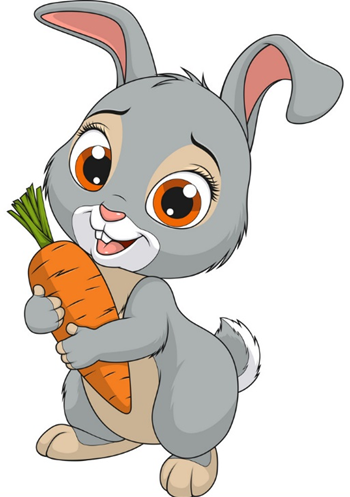 rabbit
/ˈræbɪt/
Vocabulary
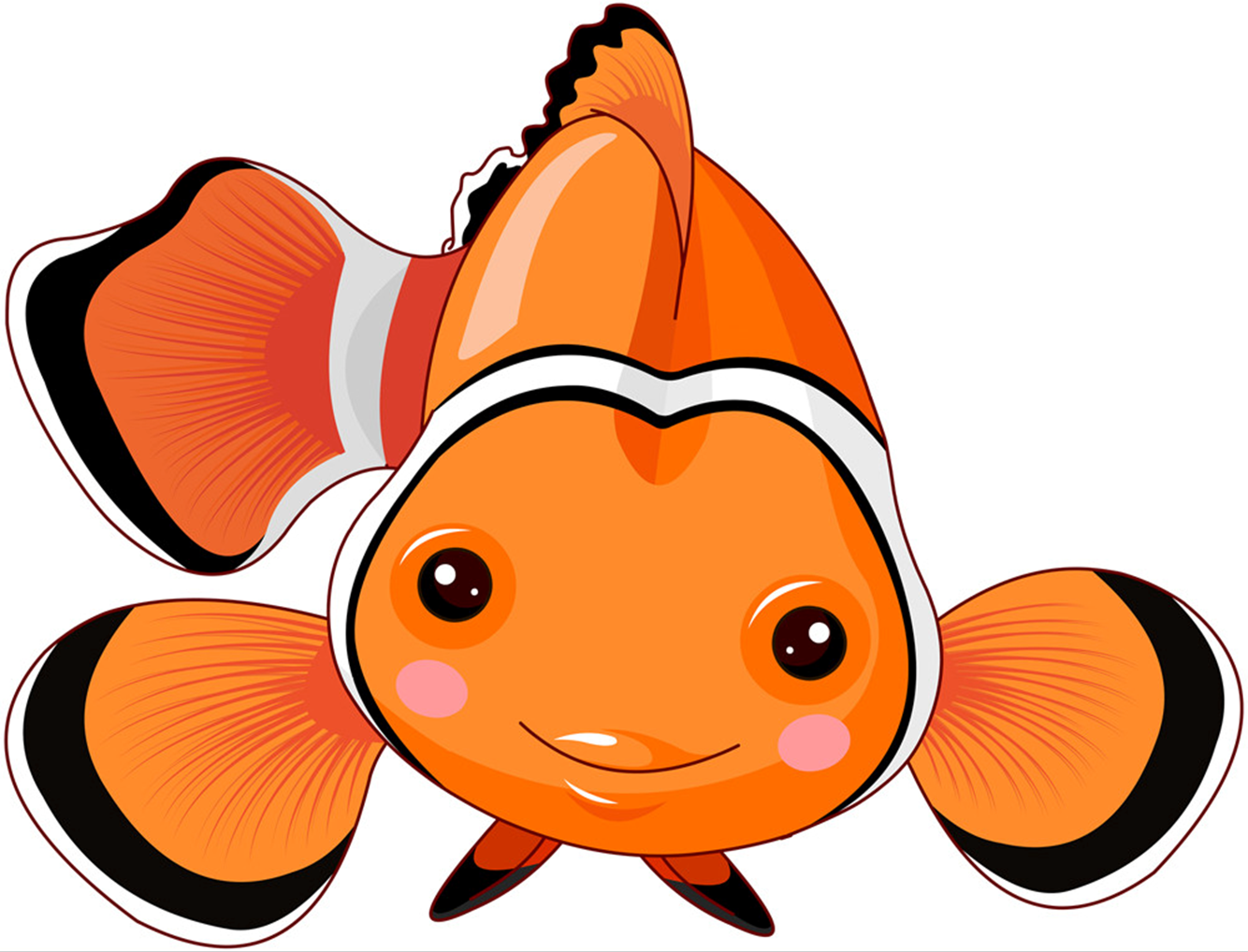 goldfish
/ˈɡəʊldfɪʃ/
Vocabulary
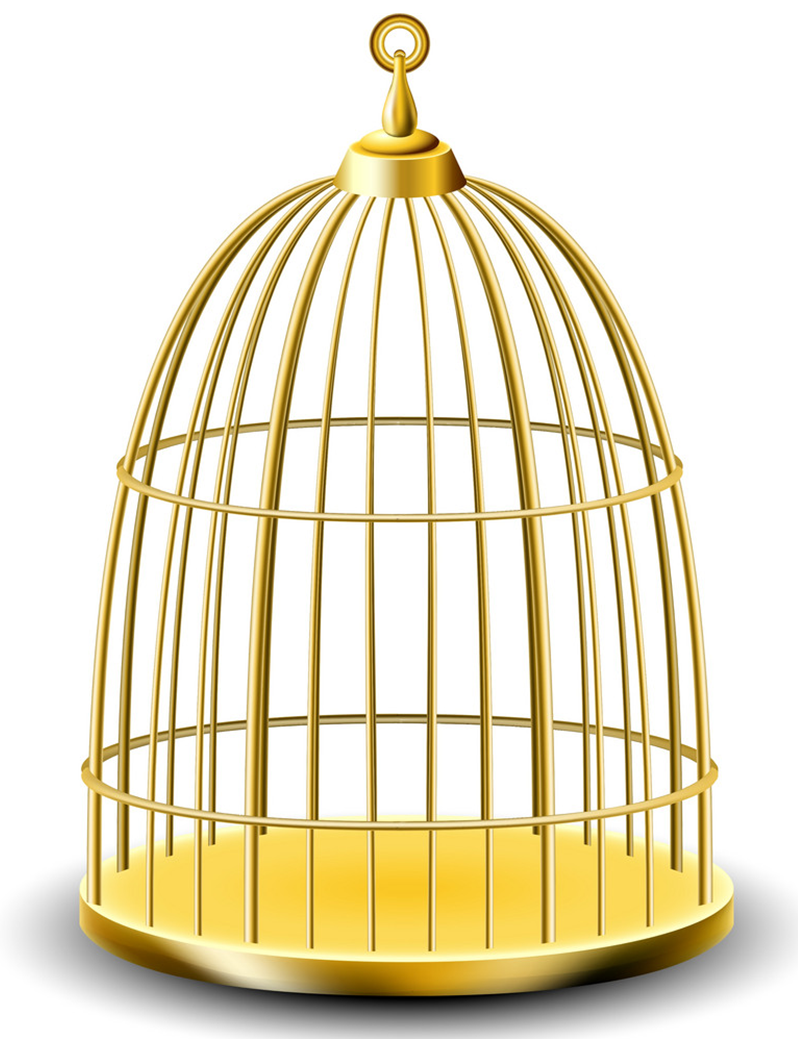 cage
/keɪdʒ/
Vocabulary
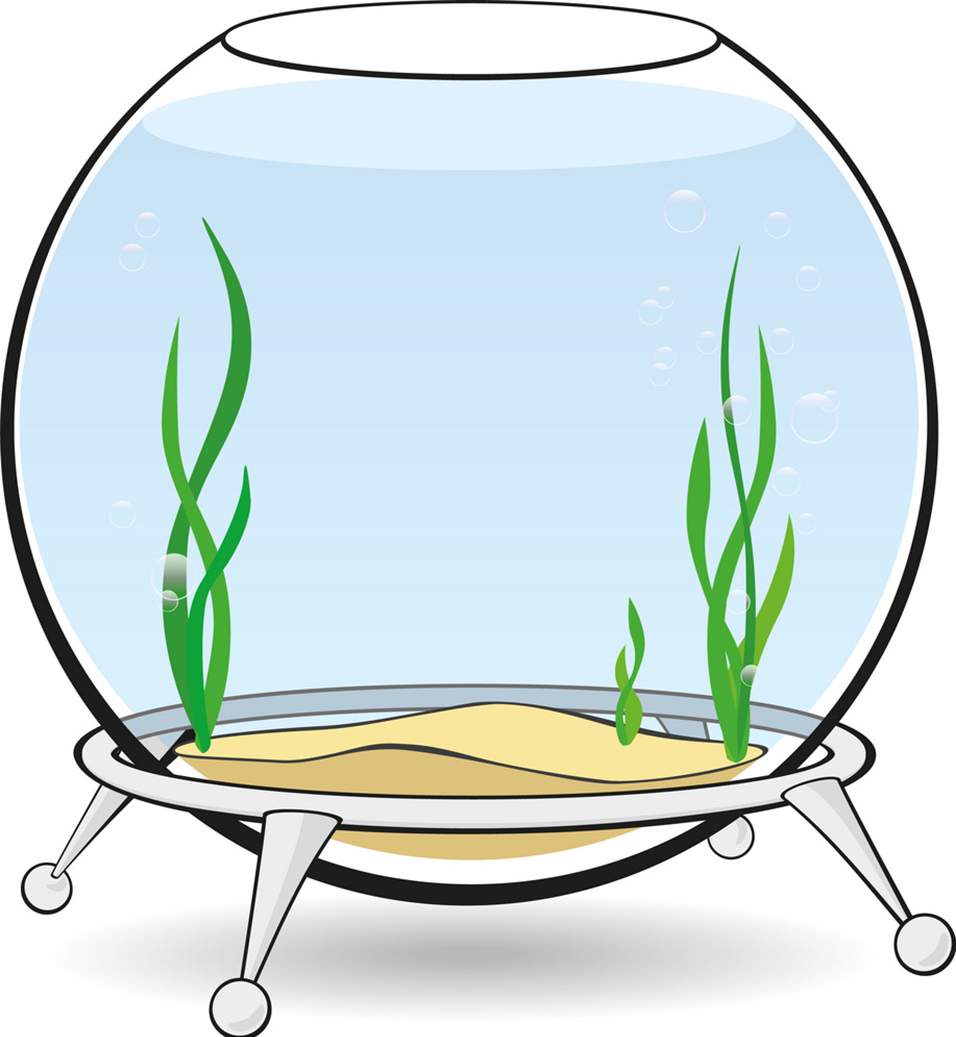 tank
/tæŋk/
Vocabulary
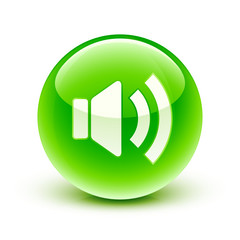 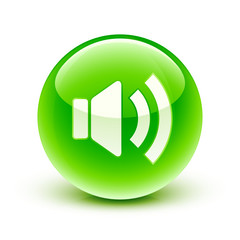 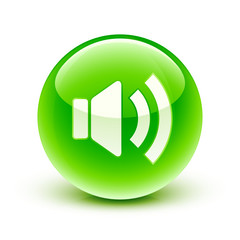 1
2
3
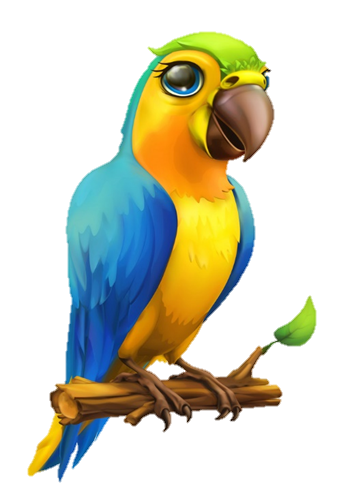 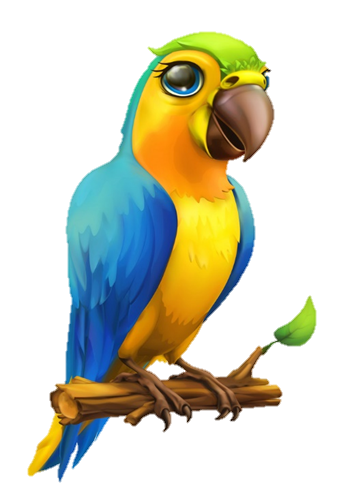 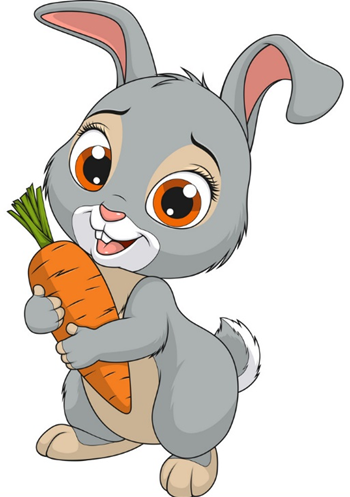 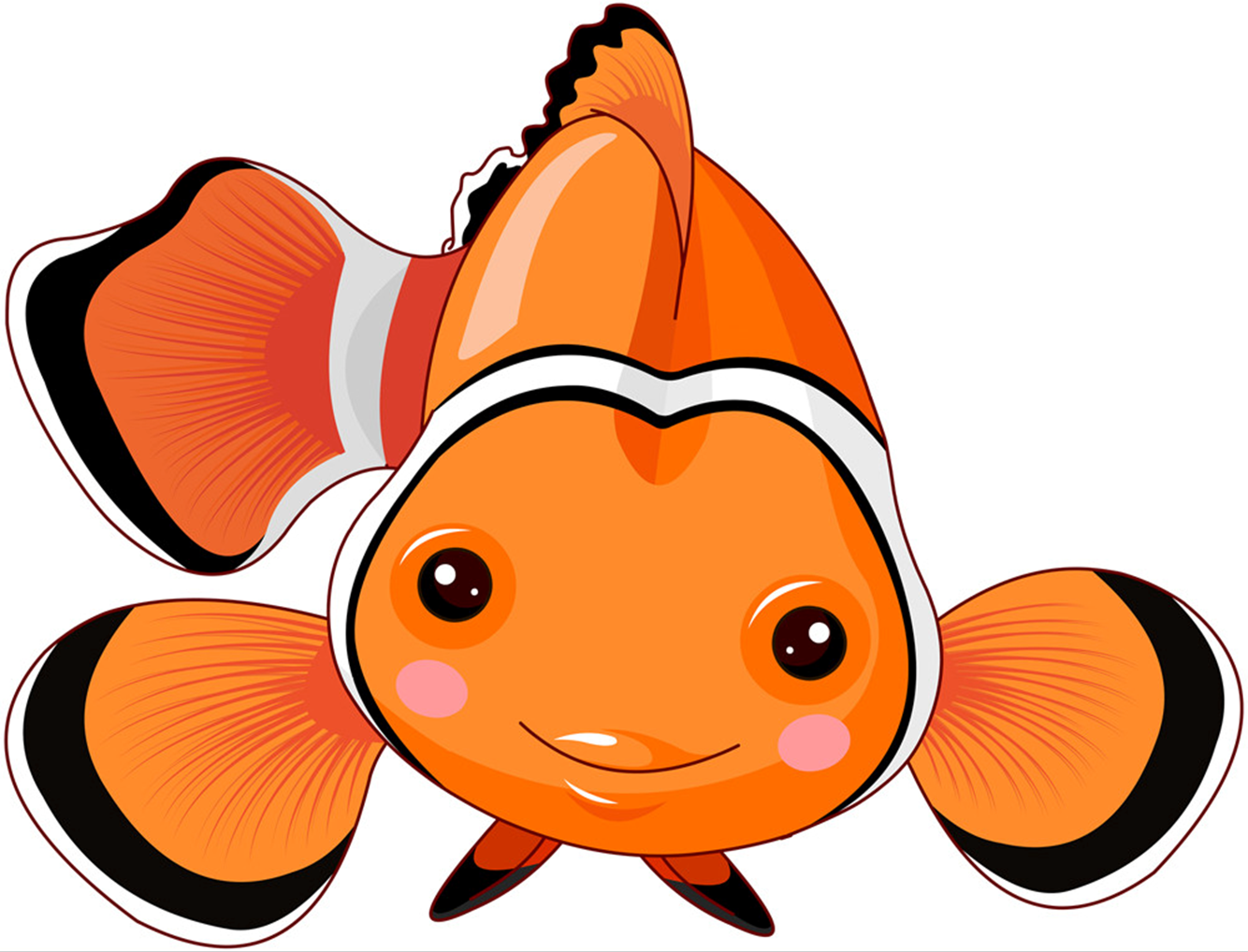 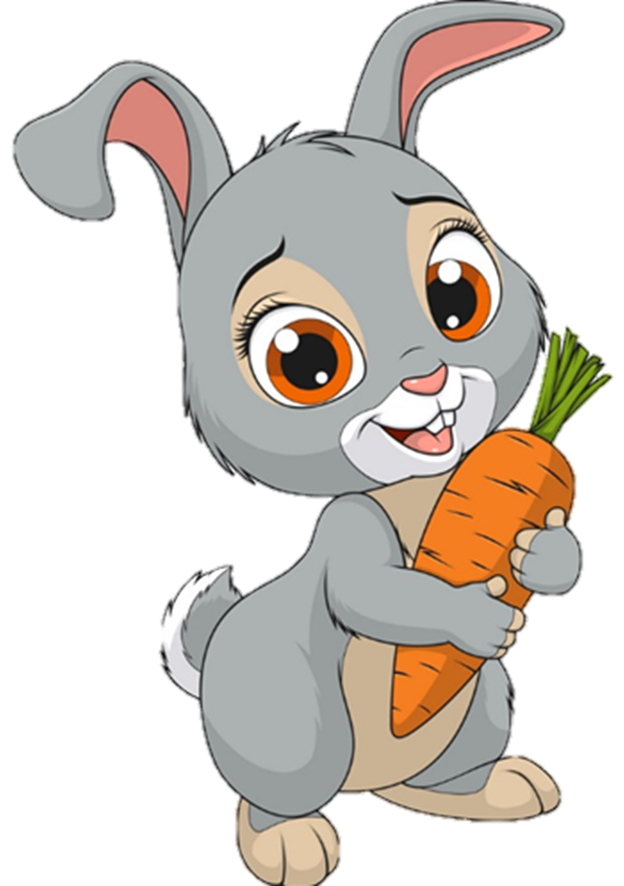 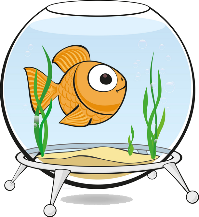 parrot
rabbit
goldfish
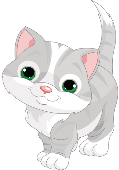 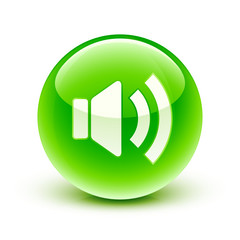 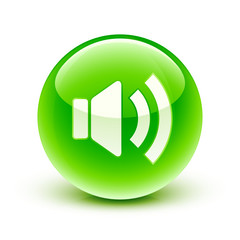 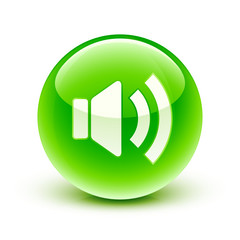 6
4
5
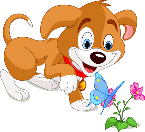 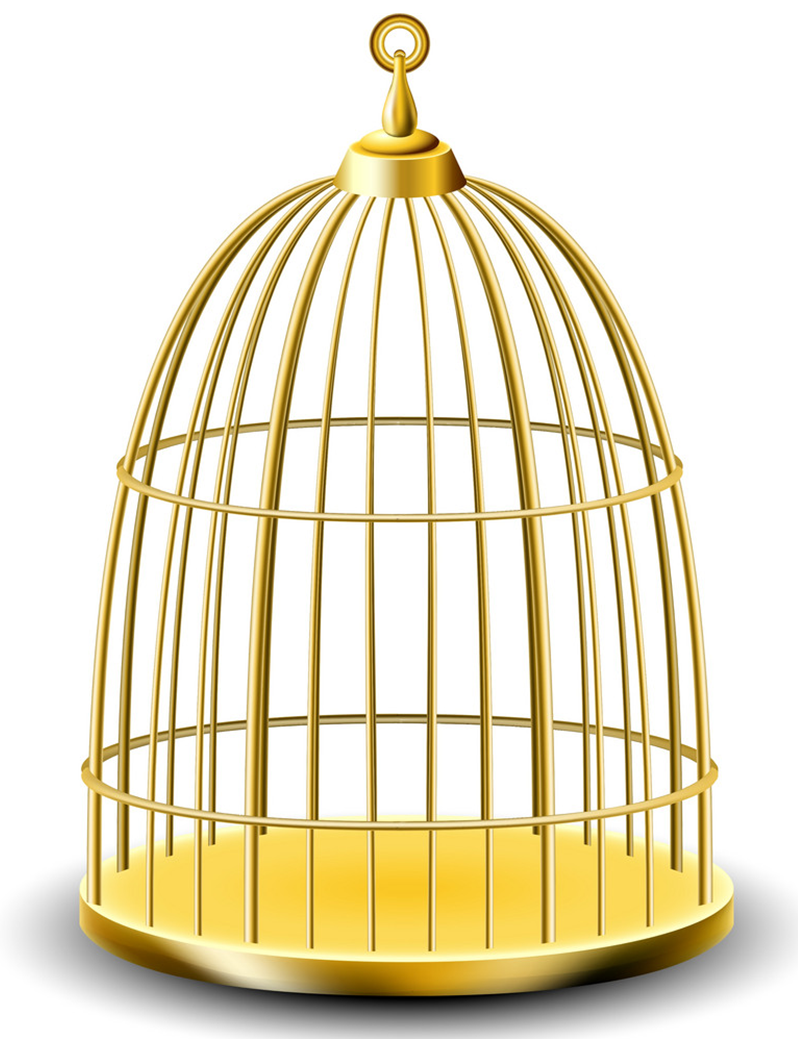 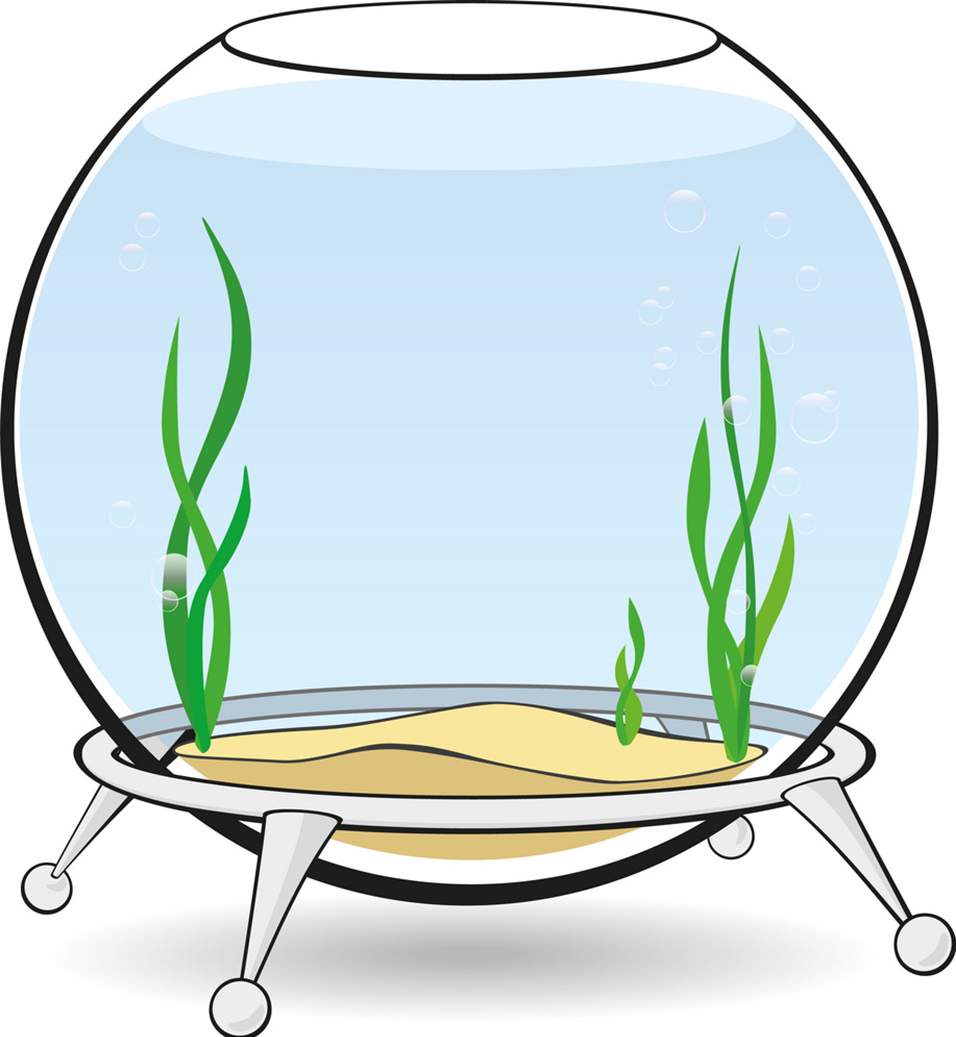 tank
cage
pets
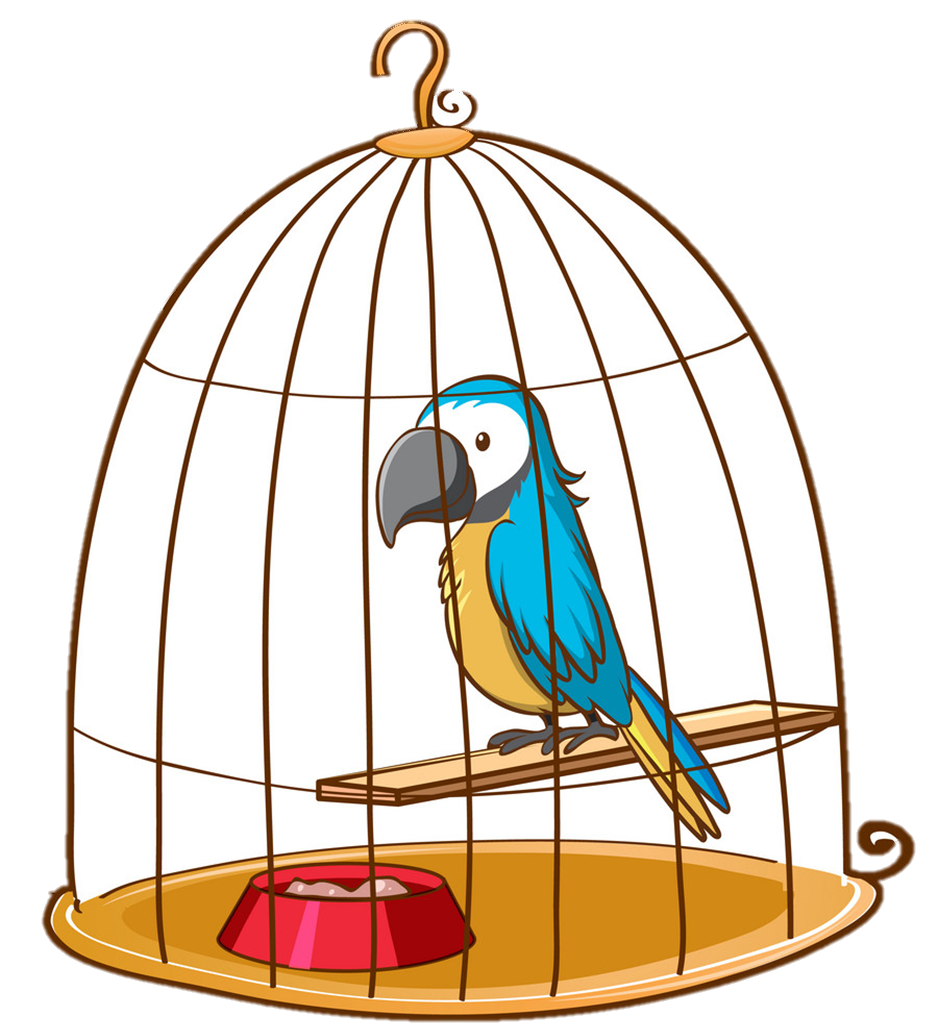 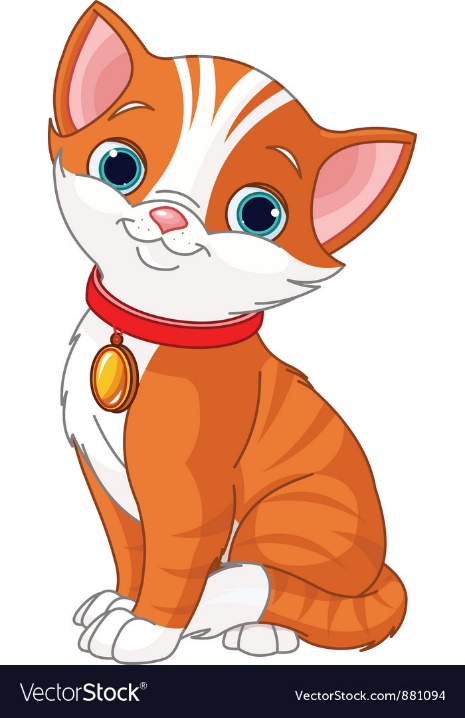 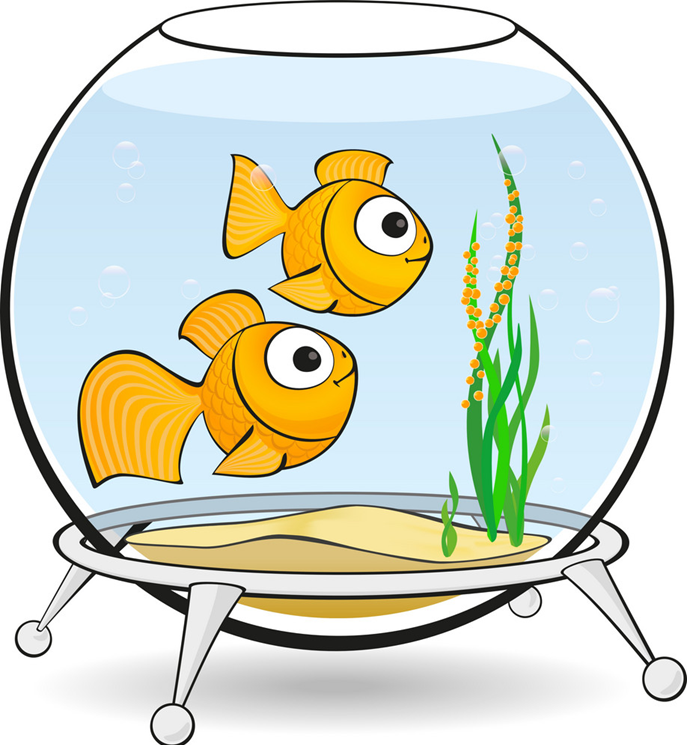 Vocabulary
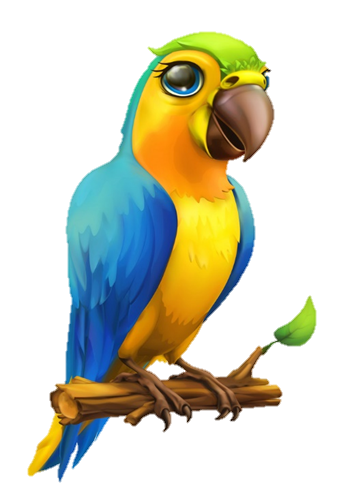 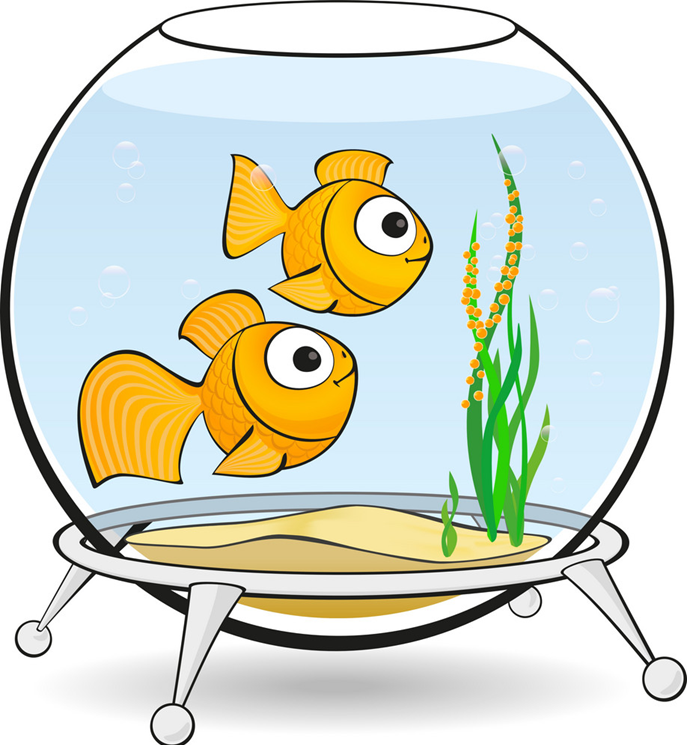 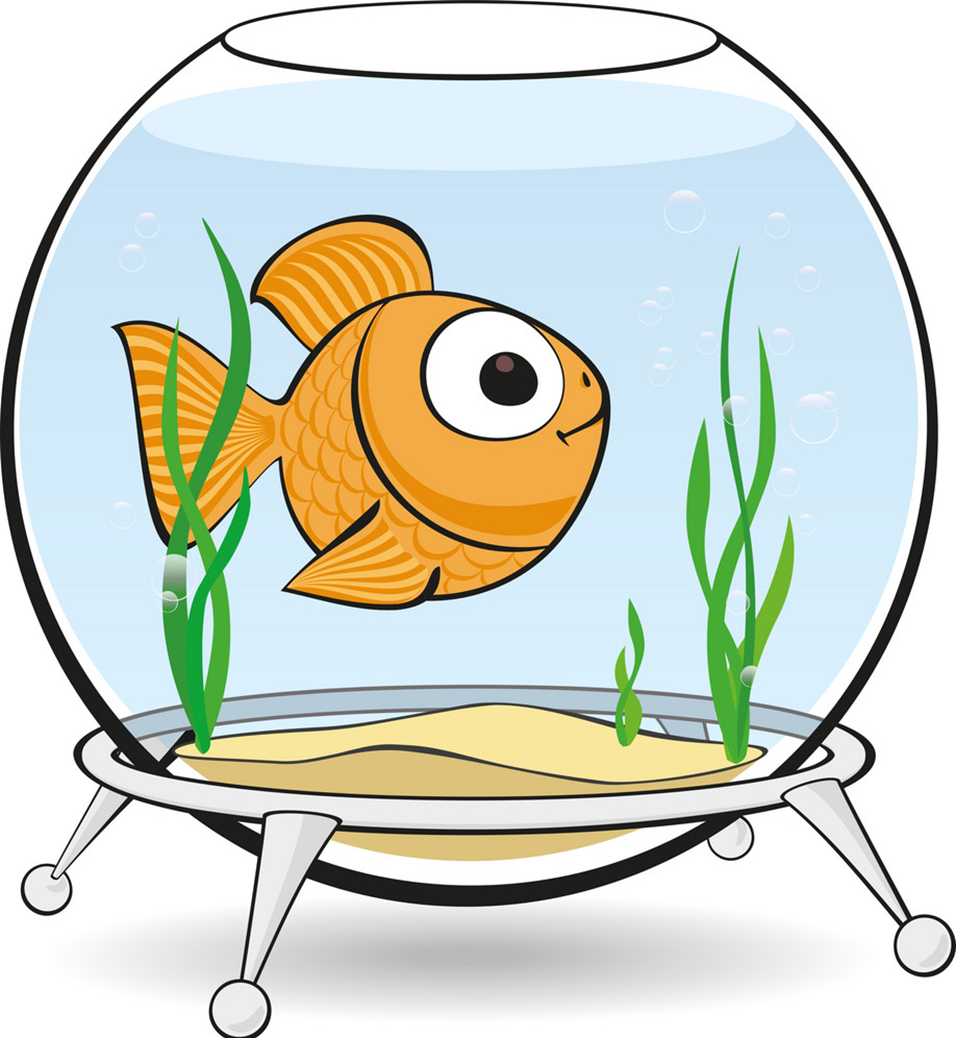 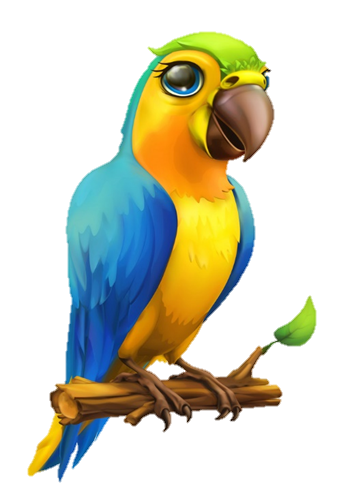 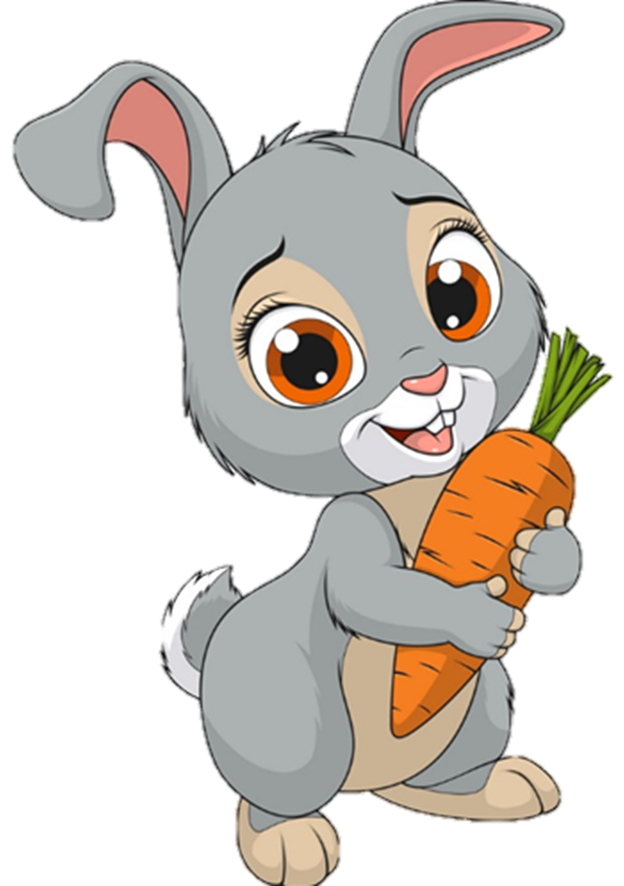 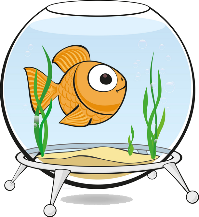 a goldfish
goldfish
parrot
parrots
a
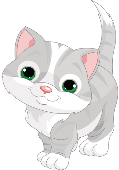 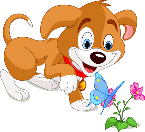 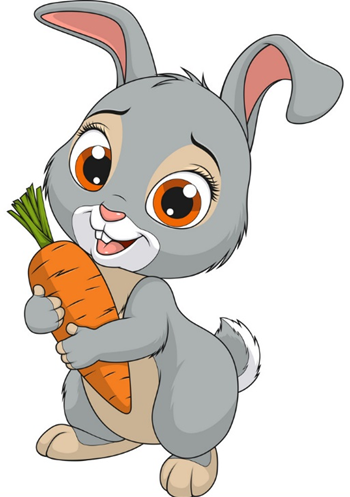 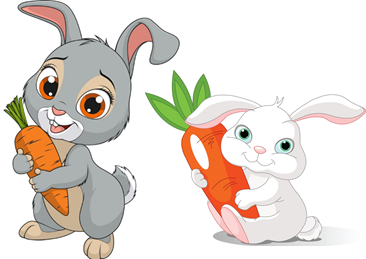 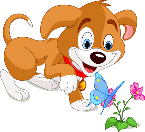 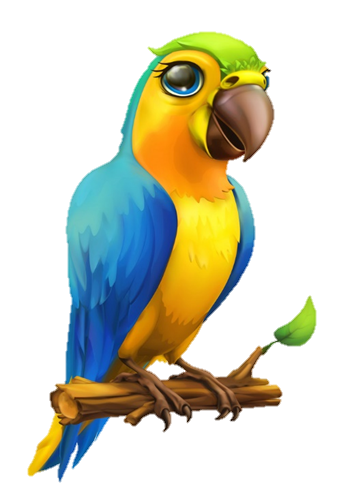 a rabbit
rabbits
a pet
pets
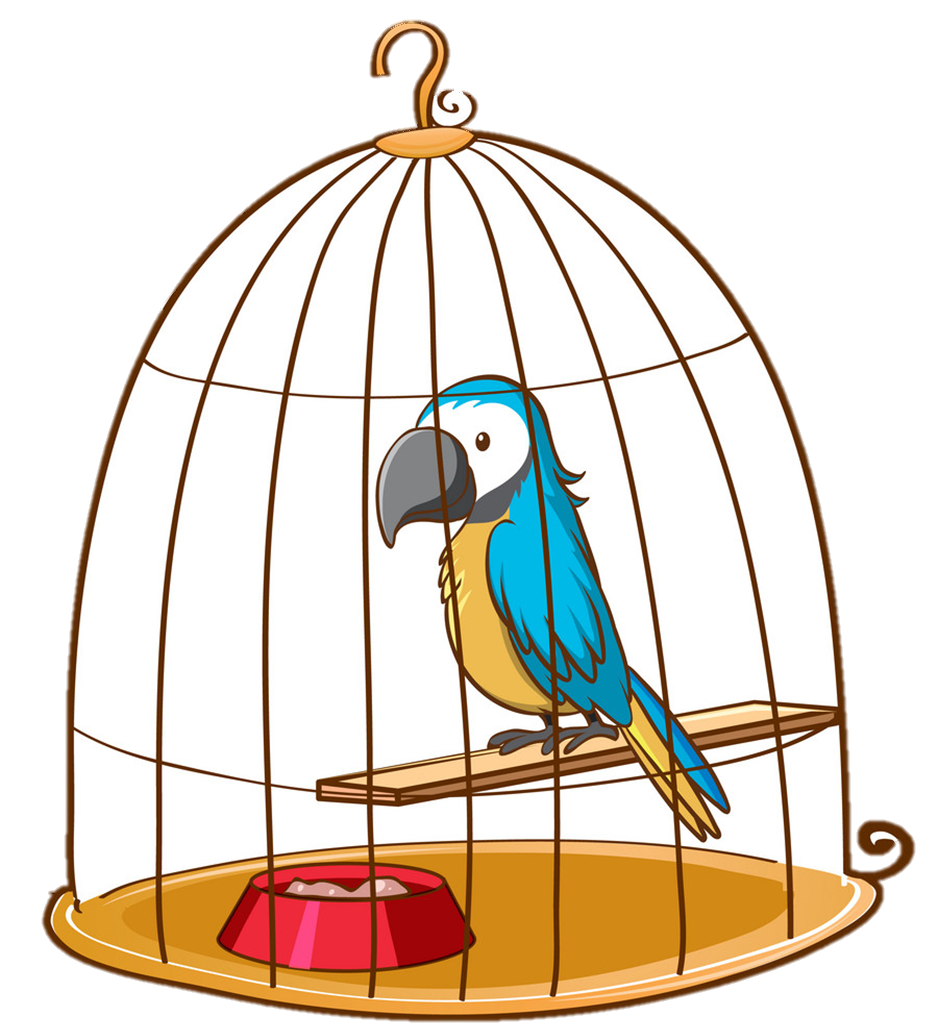 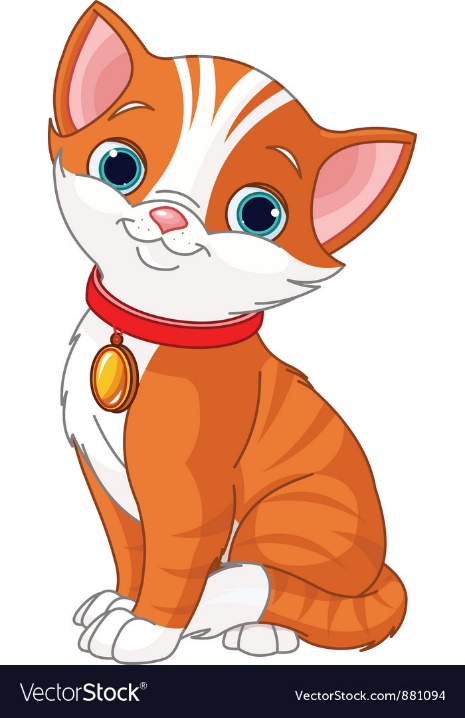 1. Look, listen and repeat
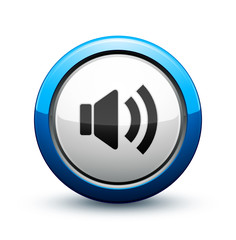 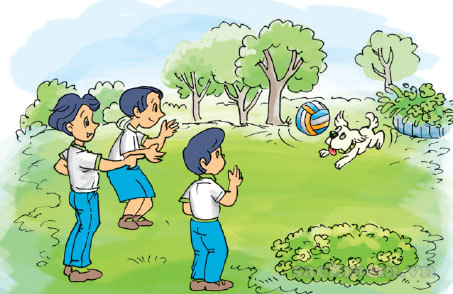 That's my dog.
Wow! He's cute!
Wow! He's cute!
1. Look, listen and repeat
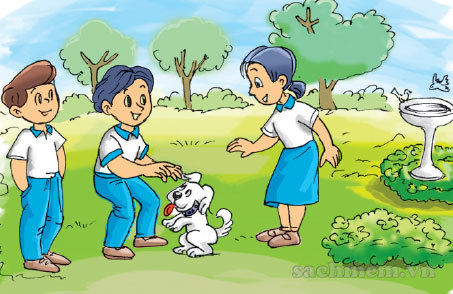 Do you have any pets?
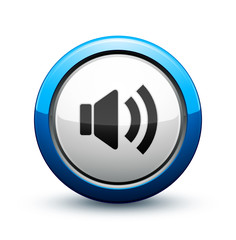 Yes, I do. I have two dogs.
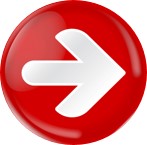 Model sentence
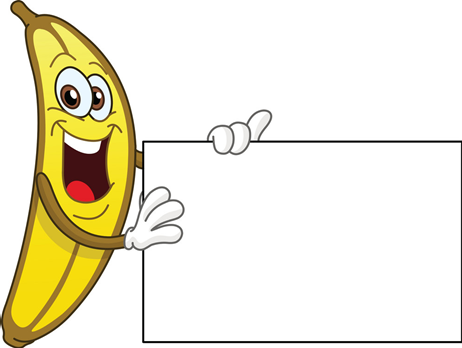 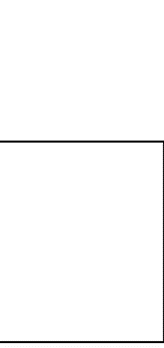 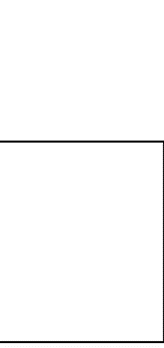 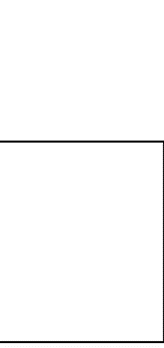 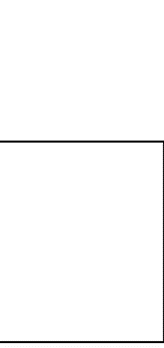 Yes, I do.
Do you have any _______?
No, I don’t.
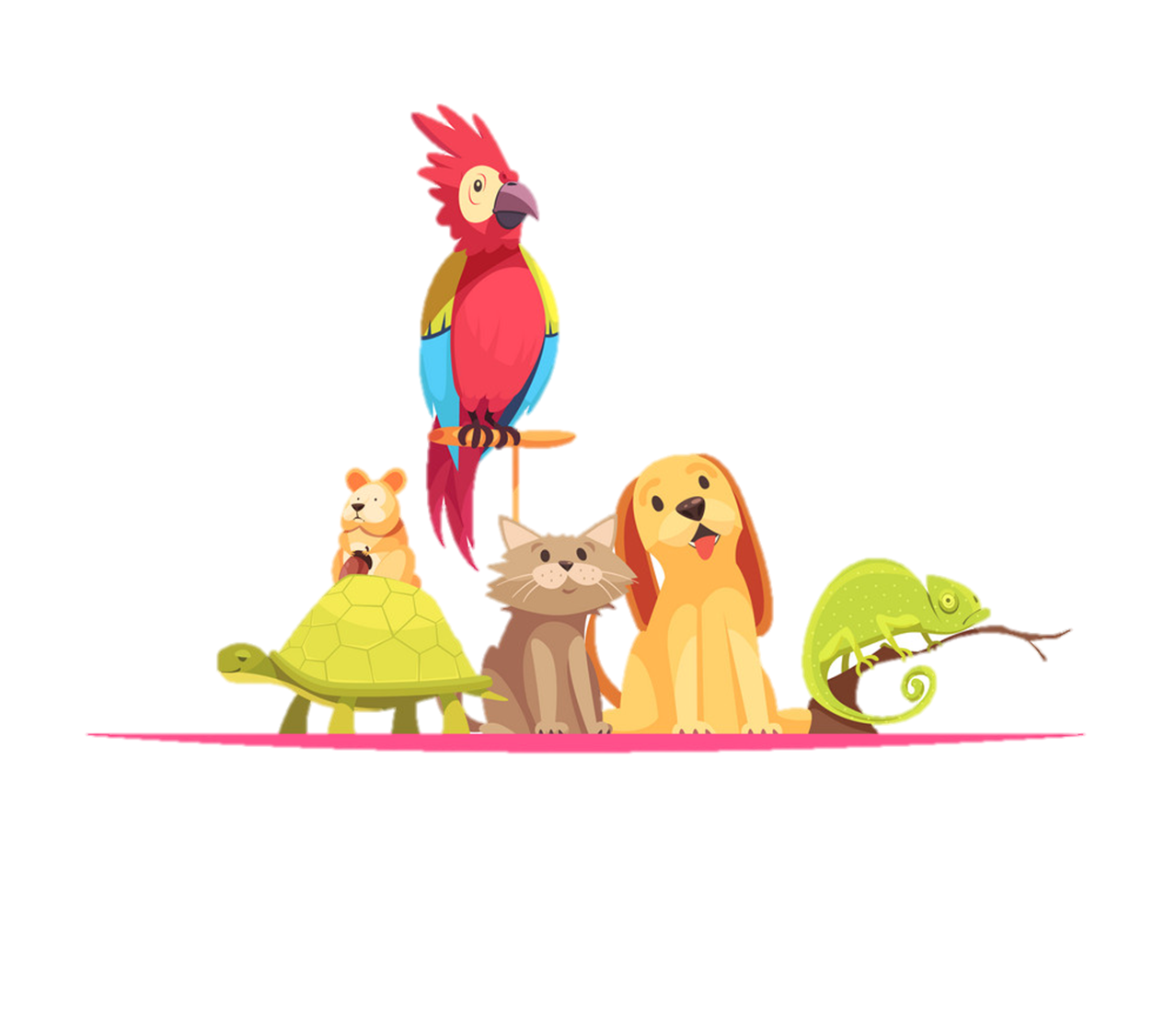 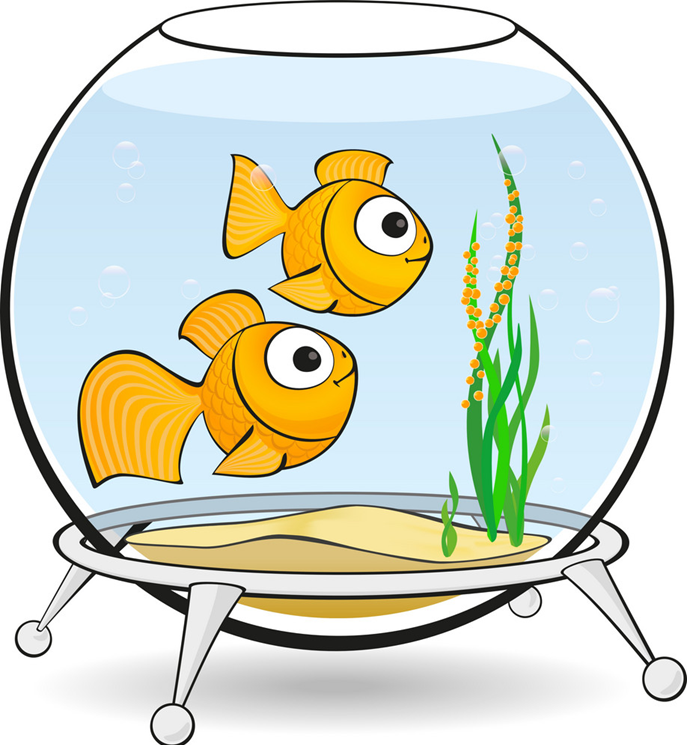 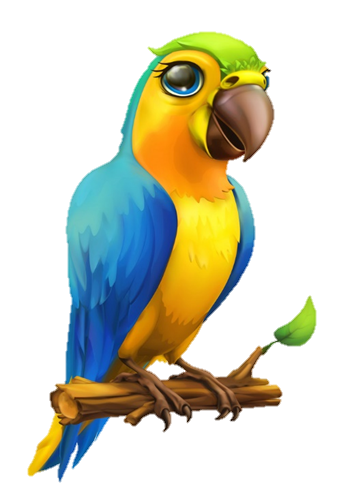 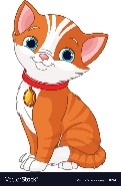 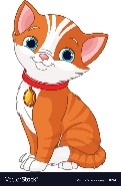 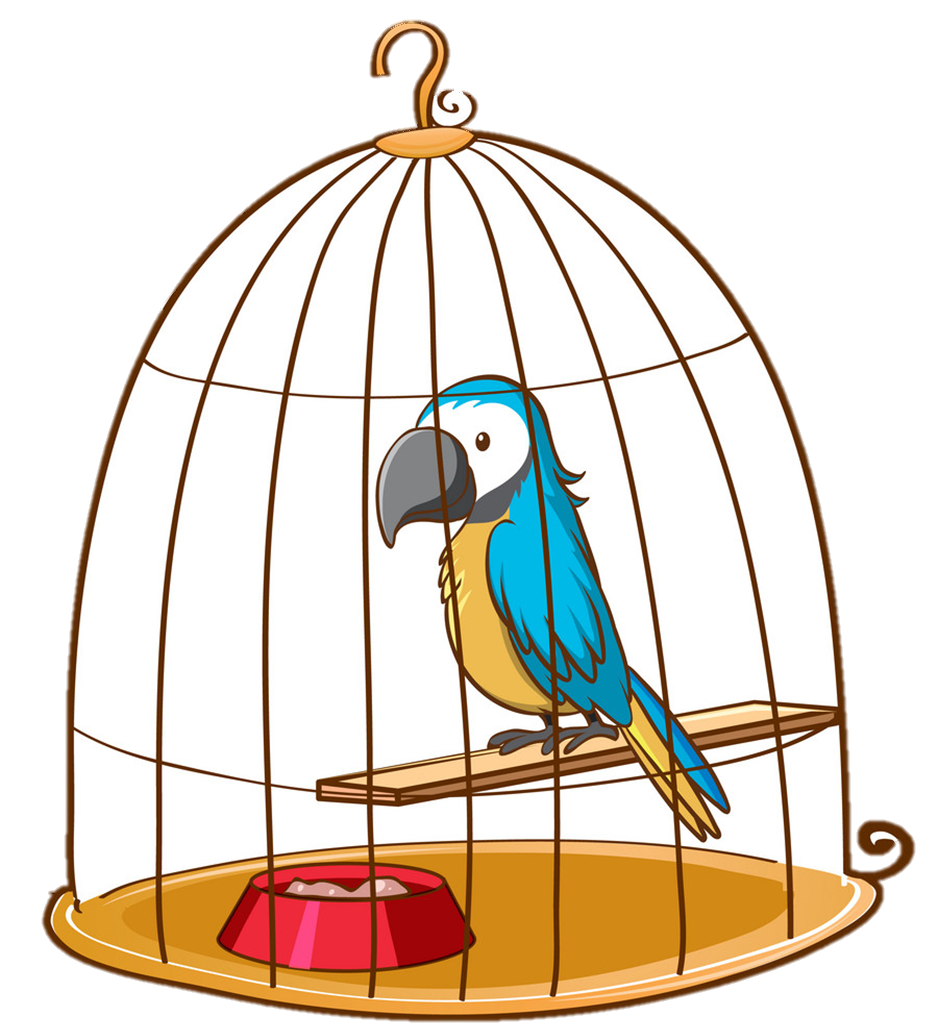 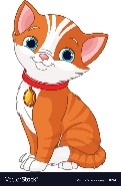 pets
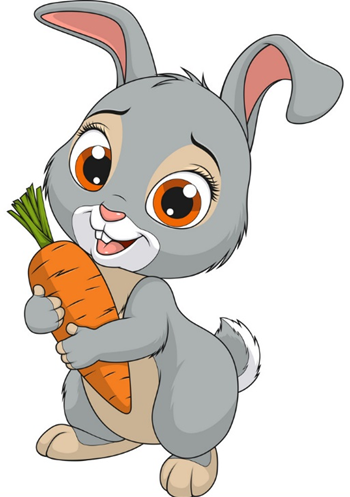 goldfish
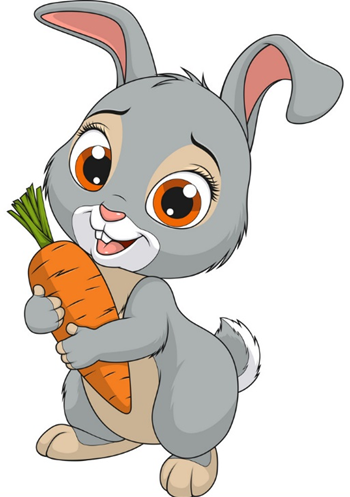 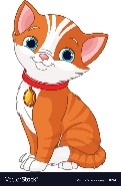 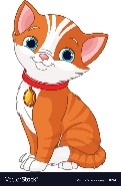 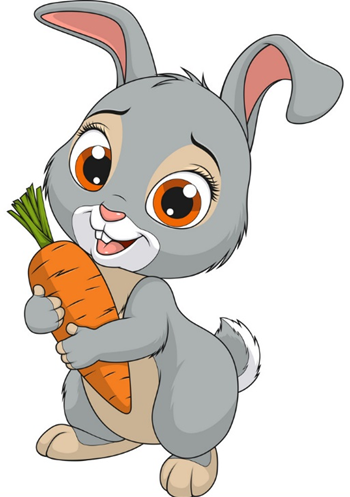 cats
rabbits
parrots
2. Point and say
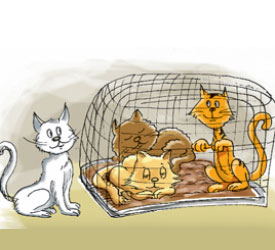 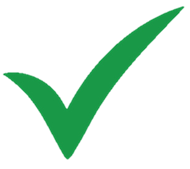 cats
Do you have any __________?
Yes, I do.
2. Point and say
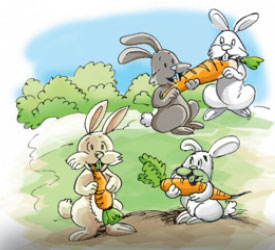 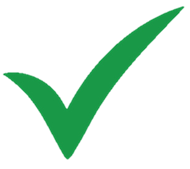 rabbits
Do you have any __________?
Yes, I do.
2. Point and say
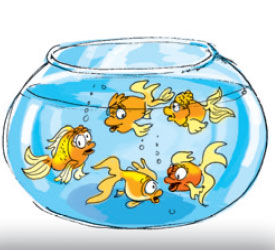 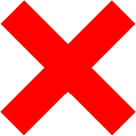 goldfish
Do you have any __________?
No, I don’t.
2. Point and say
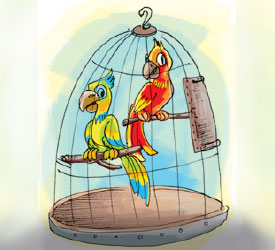 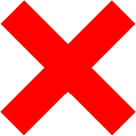 parrots
Do you have any __________?
No, I don’t.
4. Listen and tick
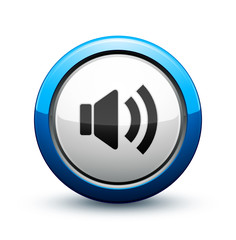 a
b
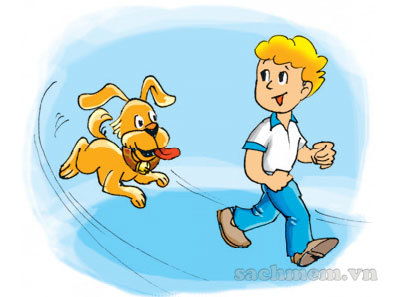 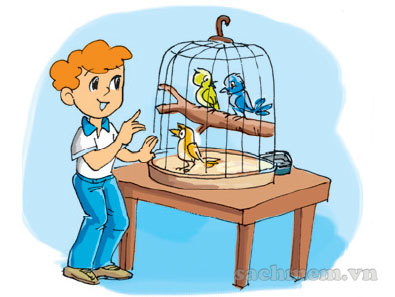 1.
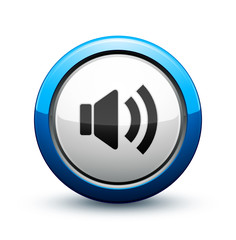 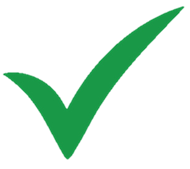 a
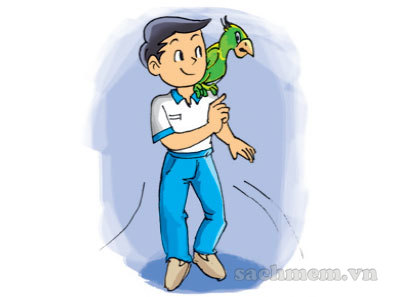 b
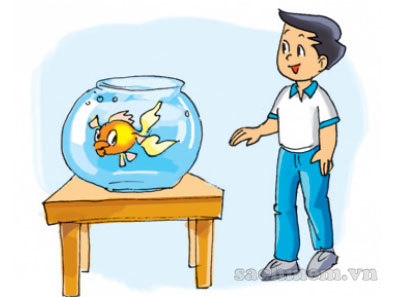 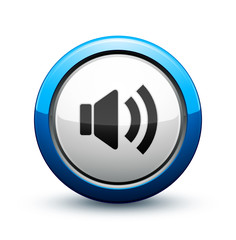 2.
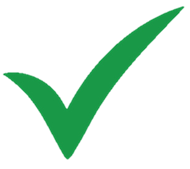 a
b
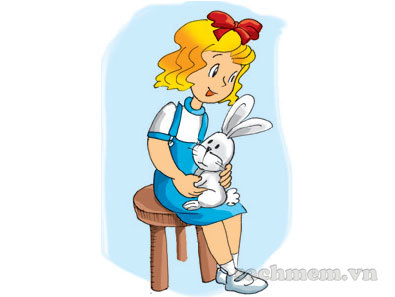 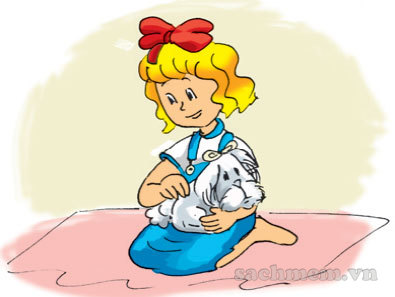 3.
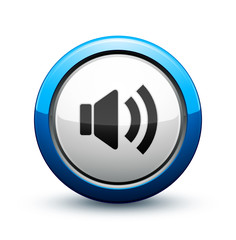 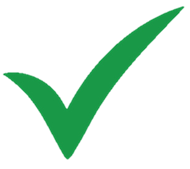 3
2